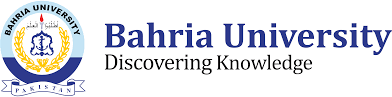 Computer Architecture and Logic  Design (CALD)
Lecture 02
Computer Architecture and  Performance Parameters
Von Neumann Architecture
Introduced by John Von Neumann in 1945.
The first generation electronic computer.
Also known as IAS computer.
Designed at the Princeton Institute for Advanced Studies.
Completed in 1952 and is the prototype of all subsequent general-  purpose computers.
Von Neumann Architecture – Block  Diagram
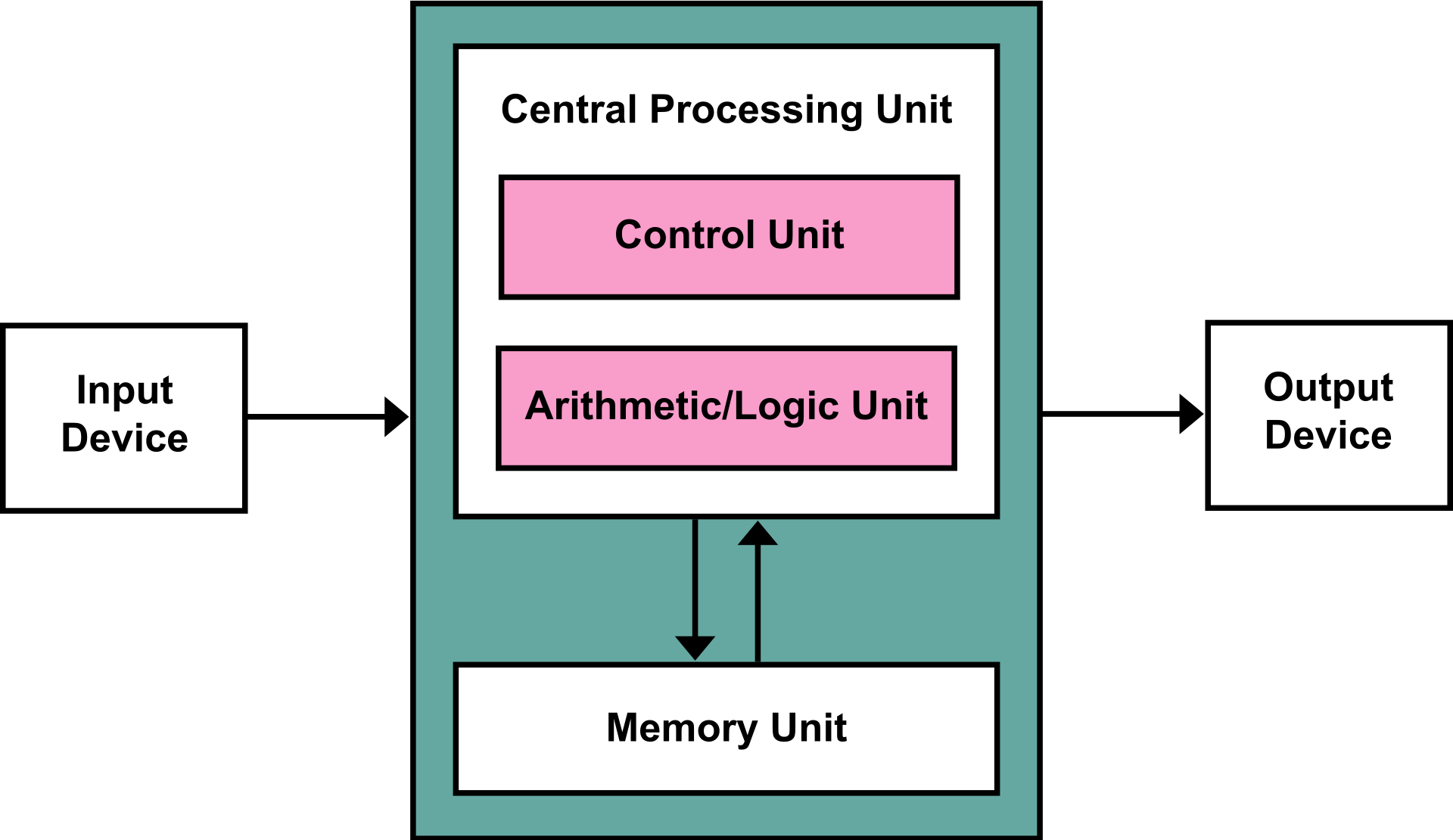 Von Neumann Architecture
Historically there have been 2 types of Computers:
Fixed Program Computers – Their function is very specific and they couldn’t be re-
programmed, for example: Calculators.
Stored Program Computers – These can be programmed to carry out many different  tasks, applications are stored on them.
Von Neumann Architecture is based on stored-program computer concept.
It consists of:
A main memory, which stores both data and instructions.
An Arithmetic and Logic Unit (ALU) capable of operating on binary data.
A control unit, which interprets the instructions in memory and causes them to be  executed.
Input-Output (I/O) equipment operated by the control unit.
Von Neumann Architecture
Instruction and data are stored in same memory.
Three key concepts:
Data and instructions are stored in a single read-write memory.
The contents of this memory are addressable by location, without  regard to the type of data contained there.
Execution occurs in a sequential fashion, from one instruction to  the next.
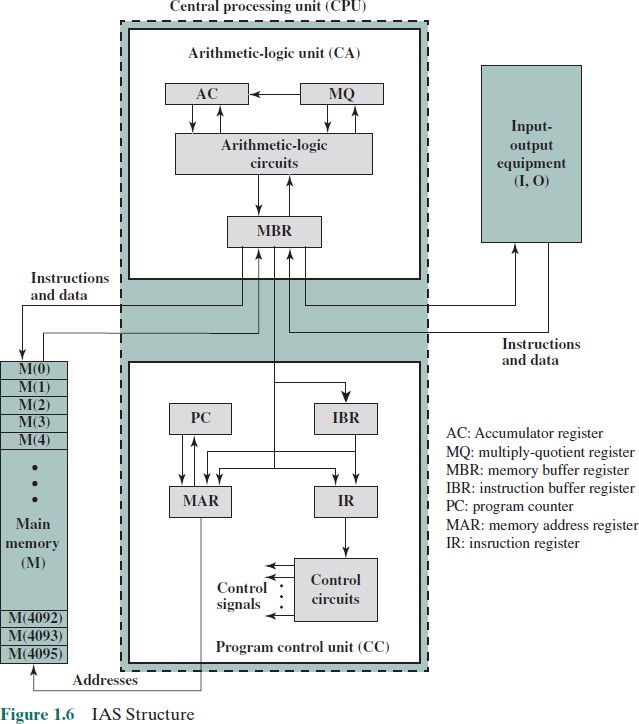 IAS Computer
Memory consists of 4096 storage locations, called words, of 40 bits  each.
Instructions and data are stored in binary format.
Each number is represented by a sign bit and a 39-bit value.
A word may contain two 20-bit instructions.
Each instruction with 8-bit opcode (operation code) specifying the  operation to be performed, and 12-bit address.
IAS Memory Formats
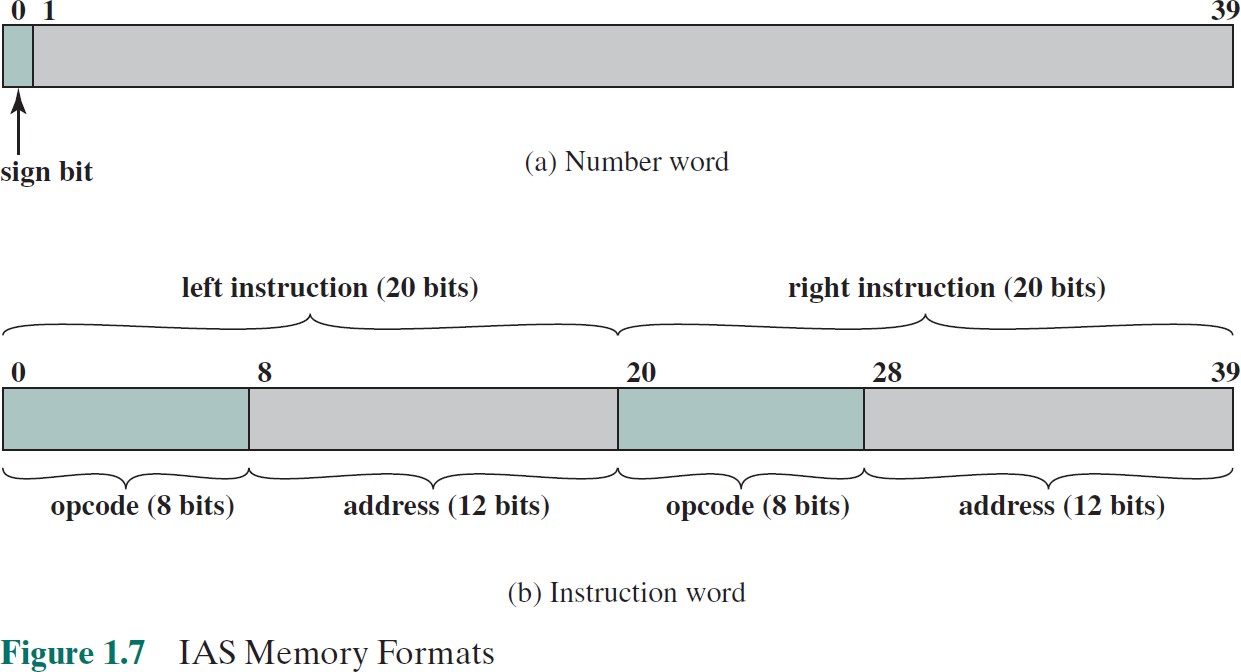 IAS Registers
Memory buffer register (MBR): Contains a word to be stored in memory or
sent to the I/O unit or is used to receive a word from memory or from the  I/O unit.
Memory address register (MAR): Specifies the address in memory of the  word to be written from or read into the MBR.
Instruction	register	(IR):	Contains	the	8-bit	opcode	instruction	being  executed.
Instruction buffer register (IBR): Employed to hold temporarily the right-  hand instruction from a word in memory.
Program counter (PC): Contains the address of the next instruction pair to  be fetched from memory.
Accumulator	(AC)	and	multiplier	quotient	(MQ):	Employed	to	hold
temporarily operands and results of ALU operations.
IAS Instruction Set
Total of 21 instructions, grouped in 5 categories as follows:
Data transfer: Move data between memory and ALU registers or between  two ALU registers.
Unconditional branch: Normally, the control unit executes instructions in  sequence from memory. This sequence can be changed by a branch  instruction, which facilitates repetitive operations.
Conditional branch: The branch can be made dependent on a condition,  thus allowing decision points.
Arithmetic: Operations performed by the ALU.
Address modify: Permits addresses to be computed in the ALU and  then inserted into instructions stored in memory. This allows a program  considerable addressing flexibility.
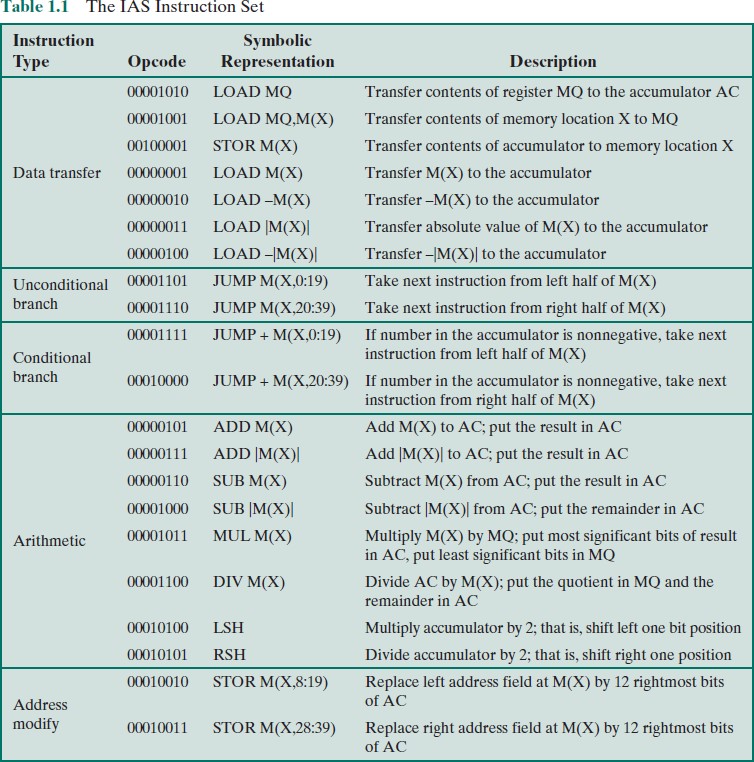 Microprocessor Speed
Pipelining:
Multiple stages of operation including fetching the instruction, decoding the opcode,
fetching operands, performing a calculation, and so on..
Pipelining enables a processor to work simultaneously on multiple instructions.
For example: while one instruction is being executed, the computer is decoding the  next instruction.
Branch prediction:
The processor looks ahead in the instruction code fetched from memory and predicts
which branches or group of instructions, are likely to be processed next.
Prefetches the correct instructions and buffer them so that the processor is kept  busy.
Superscalar execution:
Ability to issue more than one instruction in every processor clock cycle.
Multiple parallel pipelines are used.
Microprocessor Speed
Data flow analysis:
The processor analyses which instructions are dependent on each other's  results, or data, to create an optimized schedule of instructions.
Prevents unnecessary delay.
Speculative execution:
Using branch prediction and data flow analysis, some processors speculatively  executes instructions ahead of their actual appearance in the program  execution, holding the results in temporary locations.
Enabling processors to keep their execution engines as busy as possible by  executing instructions that are likely to be needed.
System Clock
Performance is one of the key  parameters to consider, along with  cost, size, security, reliability, and  power consumption (in some  cases).
Operations performed by a  processor (fetching, decoding,  execution), are governed by
a system clock.
All operations begin with the pulse  of the clock.
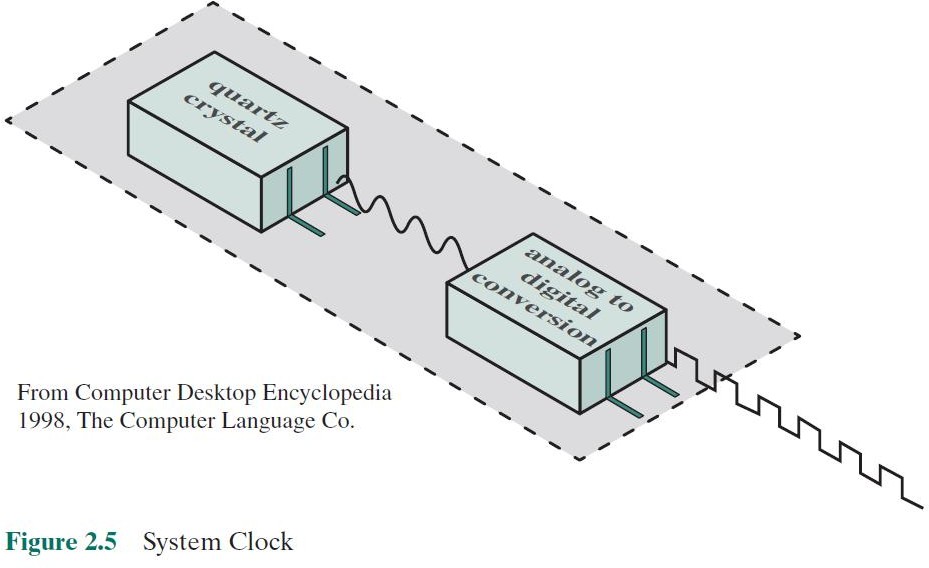 Computer Performance Measures – Clock  Speed
Clock rate or clock speed:
Pulse frequency or the rate of pulses produced by the clock.
Measured in number of cycles per second or Hertz (Hz).
Clock cycle or clock tick:
One increment, or pulse of the clock.
Cycle time:
The time between pulses (t = 1/f).
Computer Performance Measures –
Instruction Execution	Rate
CPI:
Average number of cycles per instruction.
MIPS:
Millions of Instructions per second.
FLOPS or MFLOPS:
Floating point operations per second or
Millions of floating-point operations per second.